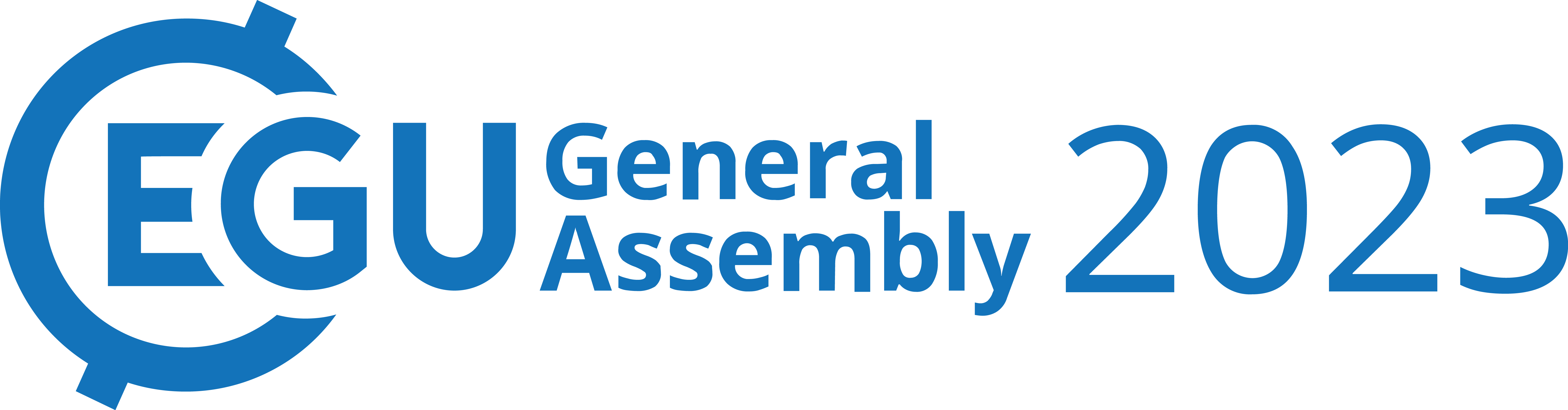 Modeling wildfire dynamics and future projections under climate change scenarios: the FLAM approach
Andrey Krasovskiy1, Shelby Corning1, Esther Boere1, Nikolay Khabarov1, Reinis Cimdins2, Florian Kraxner1
EGU General Assembly 2023
  Session NH7.2: “The effect of weather and climate extremes on wildfires and their impacts”
 April 25, 2023
Vienna, Austria
wildFire cLimate impacts and Adaptation Model (FLAM)
Mechanistic fire model that uses algorithms to parameterize the impacts of climate, fuel availability, and human activities on wildfire probabilities, frequencies, and burned areas
Operates with a daily time step at various resolutions (100m to 25km)
FLAM was calibrated and validated using the most recent publicly available GIS and remote sensing datasets
Allows for inclusion of additional fire-related factors into model
Ability to model and compare situations locally, regionally, and globally, under different warming and RCP scenarios.

Find more info at: www.iiasa.ac.at/flam
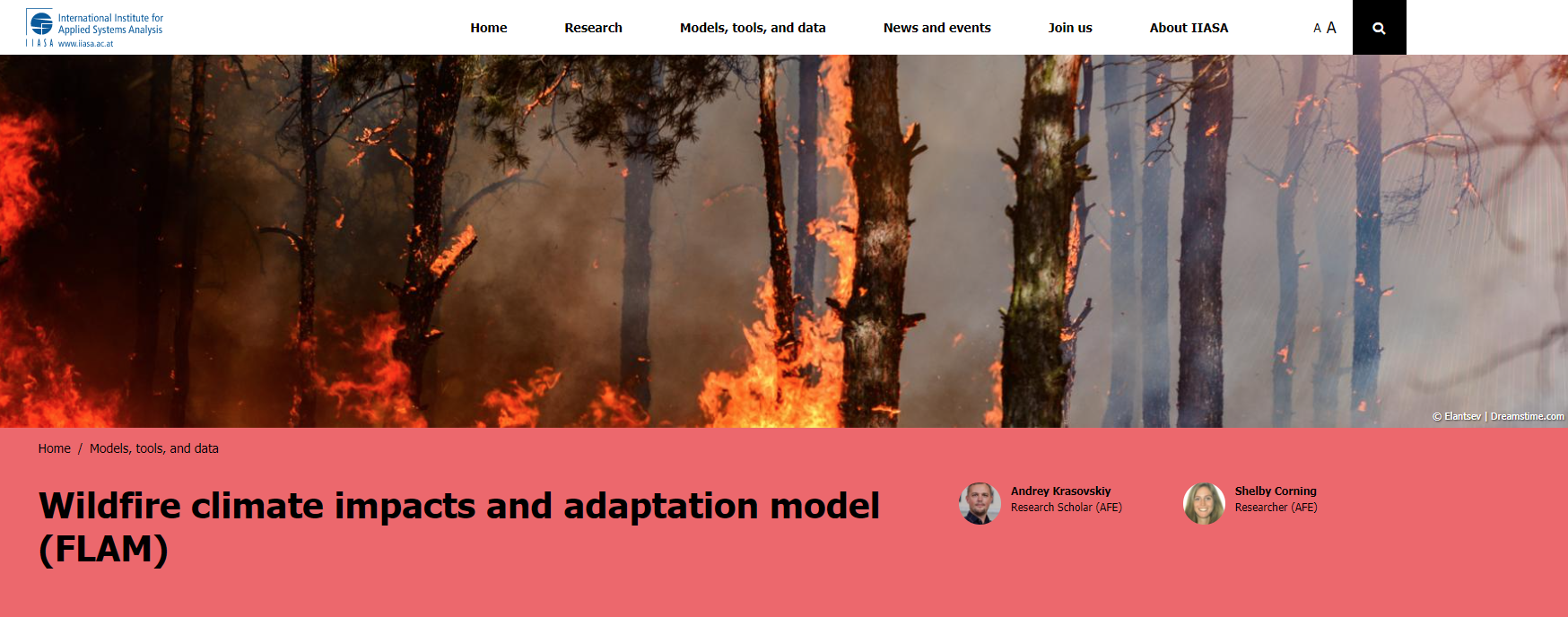 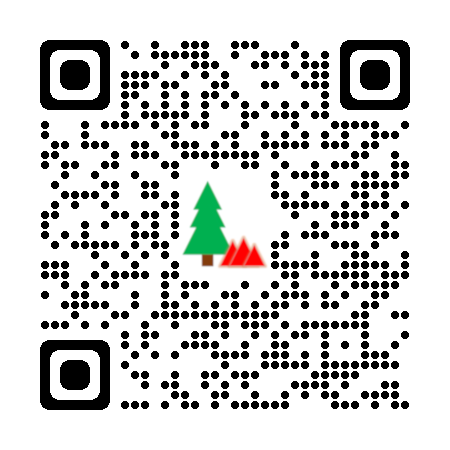 2
Wildfire climate impacts and adaptation model (FLAM)
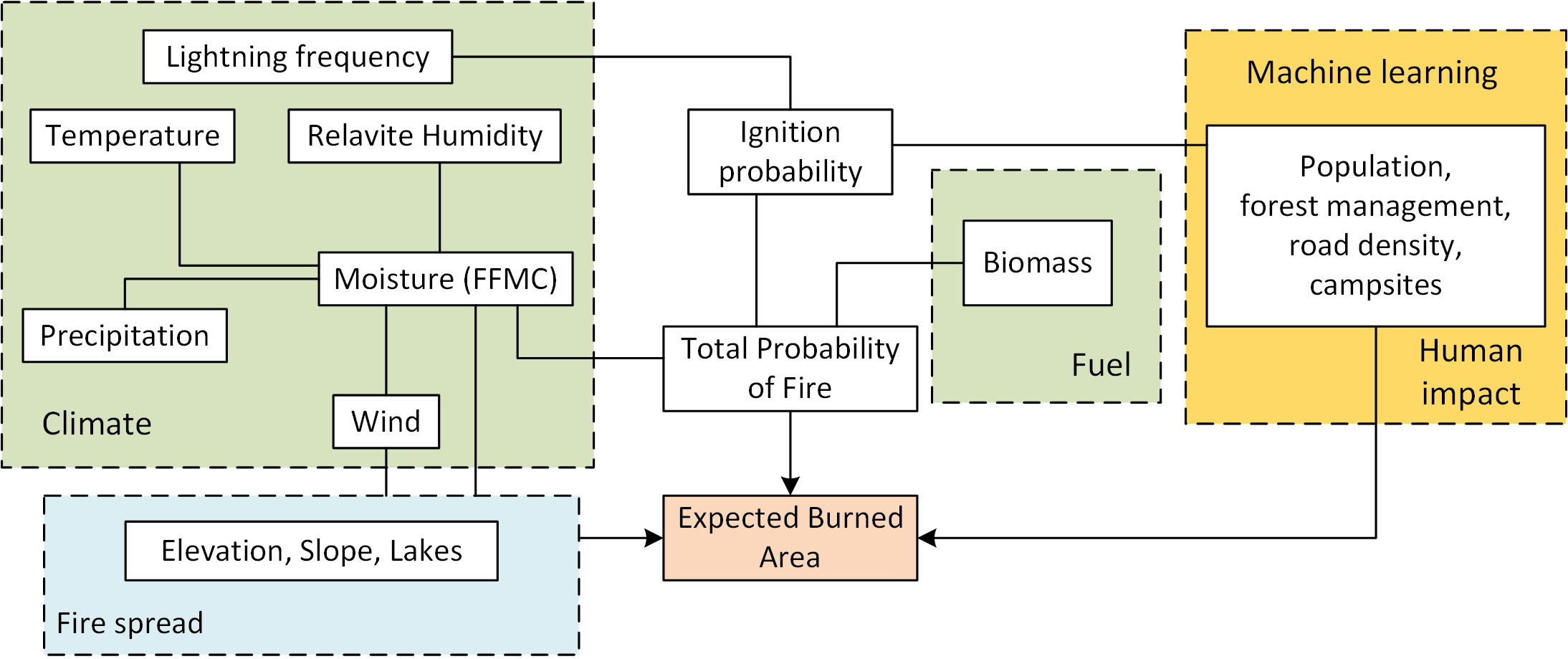 Schematic of FLAM workflow
3
www.iiasa.ac.at/flam
FLAM calibration approach: Europe
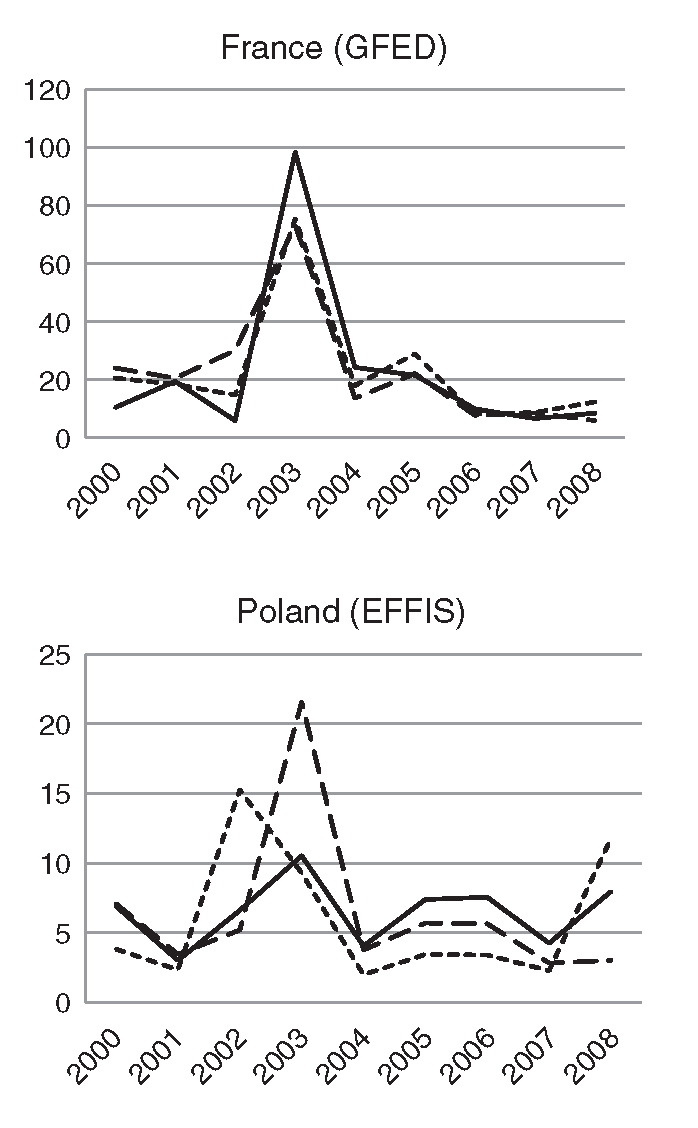 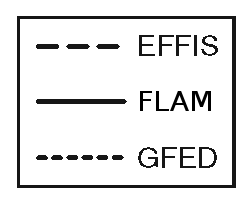 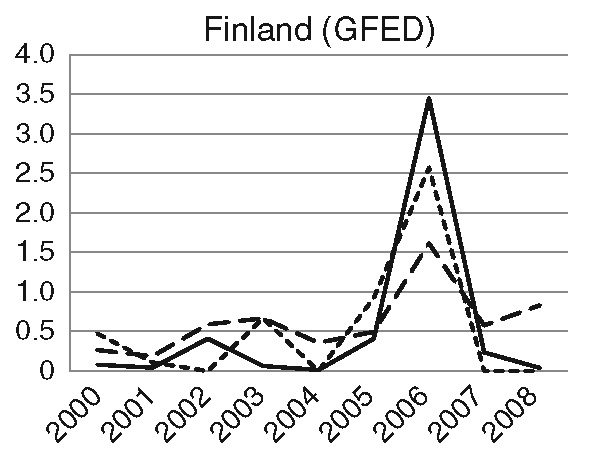 Annual burned areas (in thousands of hectares):
GFED, Global Fire Emissions Database; EFFIS, European Forest Fire Information System.
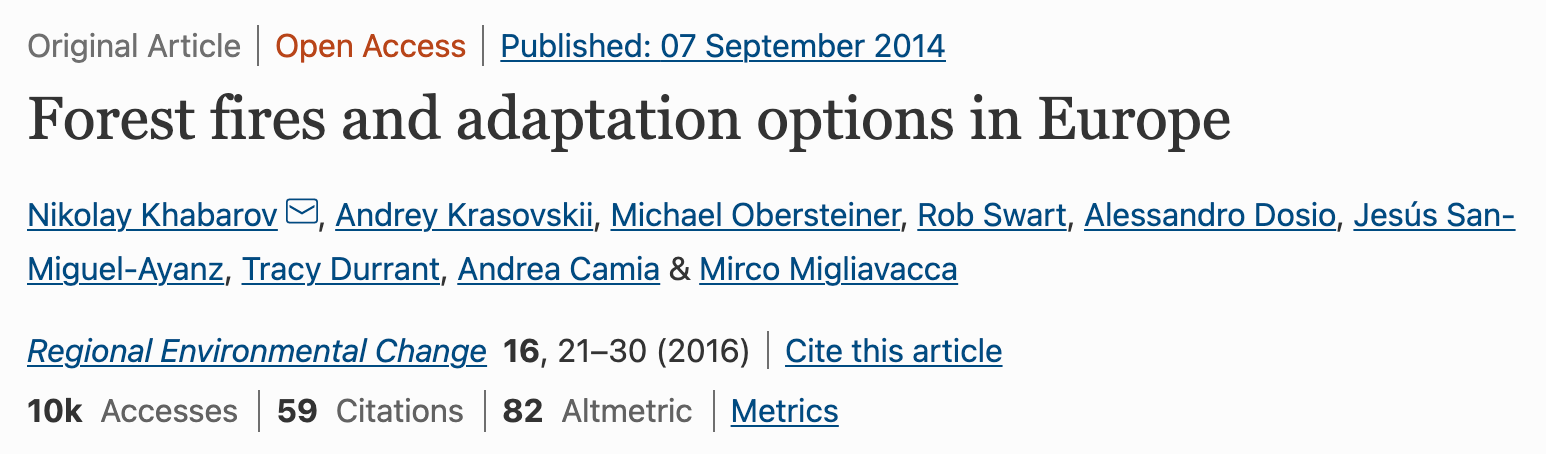 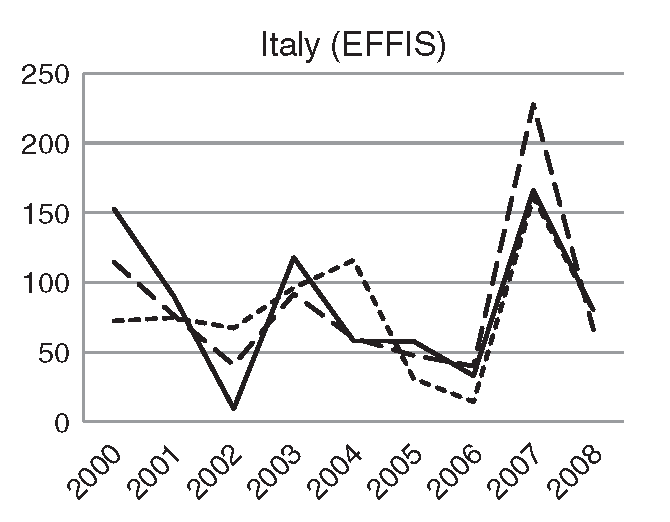 4
FLAM projections for Europe
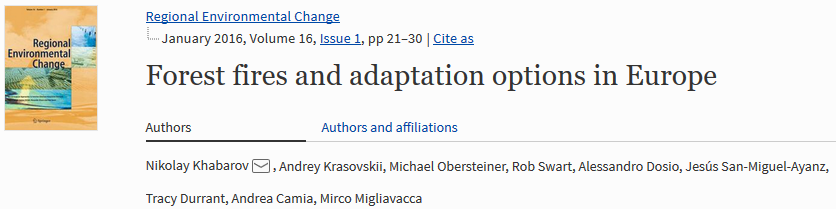 FLAM - captures spatial hot spots in Indonesia
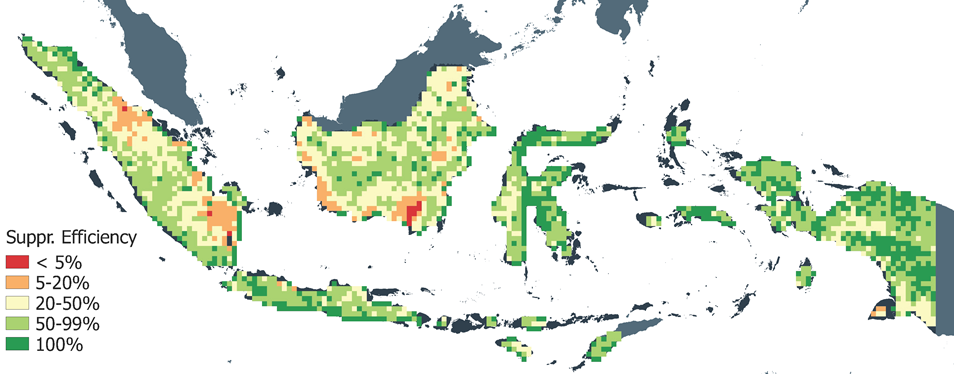 Spatial suppression efficiency (at 25 km2 resolution) calibrated in FLAM using burned area reported in GFED for wildfire in Indonesia, accumulated over 2000-2009
[Speaker Notes: We see that suppression efficiency is found low in the peatland areas. This parameter is connected to the duration of fire. In some peatland areas fire can last for months, once it is ignited. So far it is rather aggregated indicator, but we will identify what is behind this parameter (infrastructure, land use, etc.)]
FLAM - captures temporal dynamics
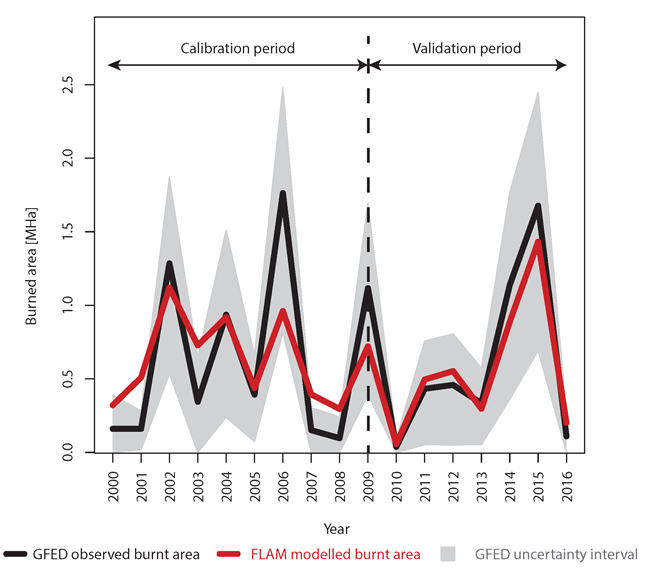 Annual dynamics of burned area (wildfire) in Indonesia [MHa]. During the calibration period GFED burned area (black line), accumulated over 2000-2009, is used for FLAM calibration. In 2010-2016 GFED data is used for validation of the burned area estimated by FLAM (red line). GFED uncertainty (grey area).
Source: Krasovskii et al, Modeling Burned Areas in Indonesia: The FLAM Approach. Forests 2018, 9, 437. https://doi.org/10.3390/f9070437
[Speaker Notes: One can see that red line FLAM projection is close to the black line - data from GFED.
In the validation period we did not use any real (satelite) data]
FLAM - captures seasonal dynamics
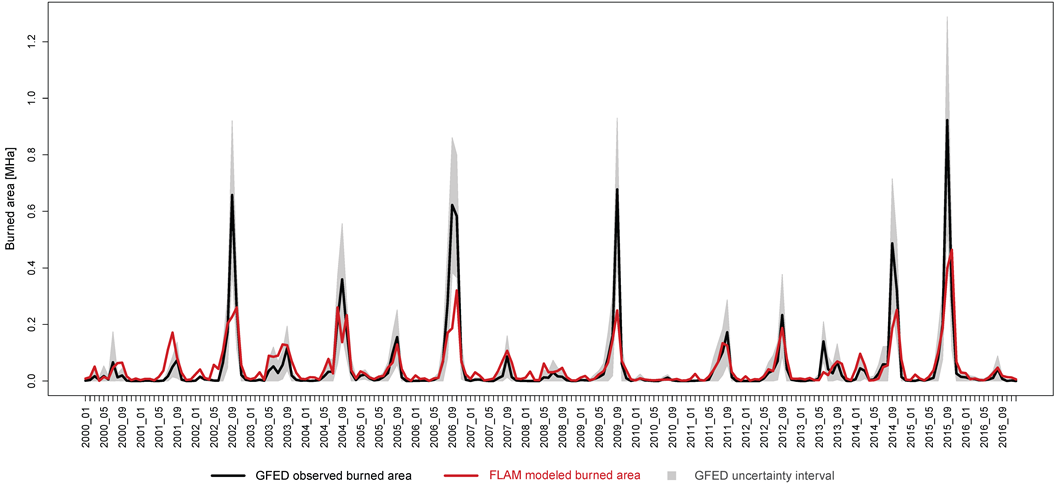 Monthly dynamics of burned area (wildfire) in Indonesia [MHa]. (FLAM: red line, data: black line)
See recurring fire season in Indonesia picking each September.
[Speaker Notes: We could also capture monthly dynamics (FLAM - red line, data - Black)
The fire season is usually in September in Indonesia]
FLAM projection under CC scenarios
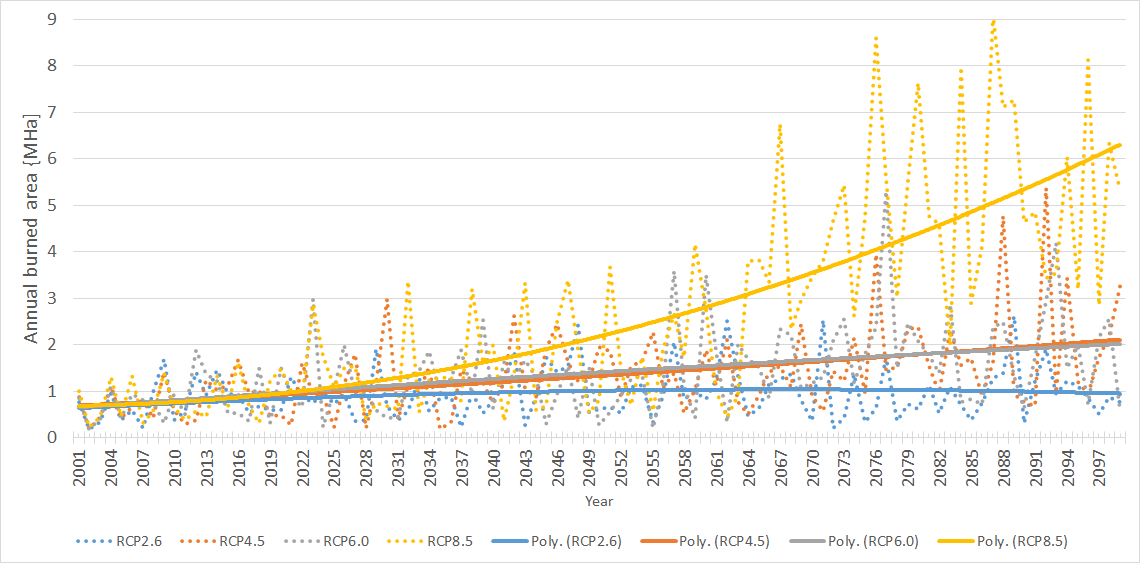 Future burned areas projected by FLAM under four RCP scenarios in Indonesia (daily weather from ISIMIP2b). Dashed lines: annual burned areas in Indonesia; solid lines: polynomial trends of second order. Period 2000-2016 is used for calibration, and 2017-2099 for projection. Source: RECEIPT project deliverable.
Global projections – burned area under RCPs
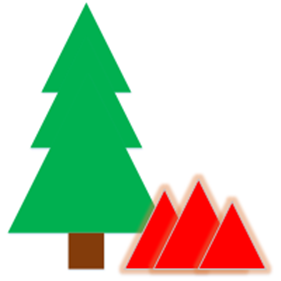 FLAM
Calibration period: 2001-2016
Projection period: 2017-2099
Climate data: HadGEM2-ES model (ISIMIP2b)
Forest growth: G4M
10
Source: IIASA-FLAM, Krasovskiy et al, 2019
FLAM: Globale Waldbrandfläche / Hot Spots (2080-2100) RCP 8.5 Szenario
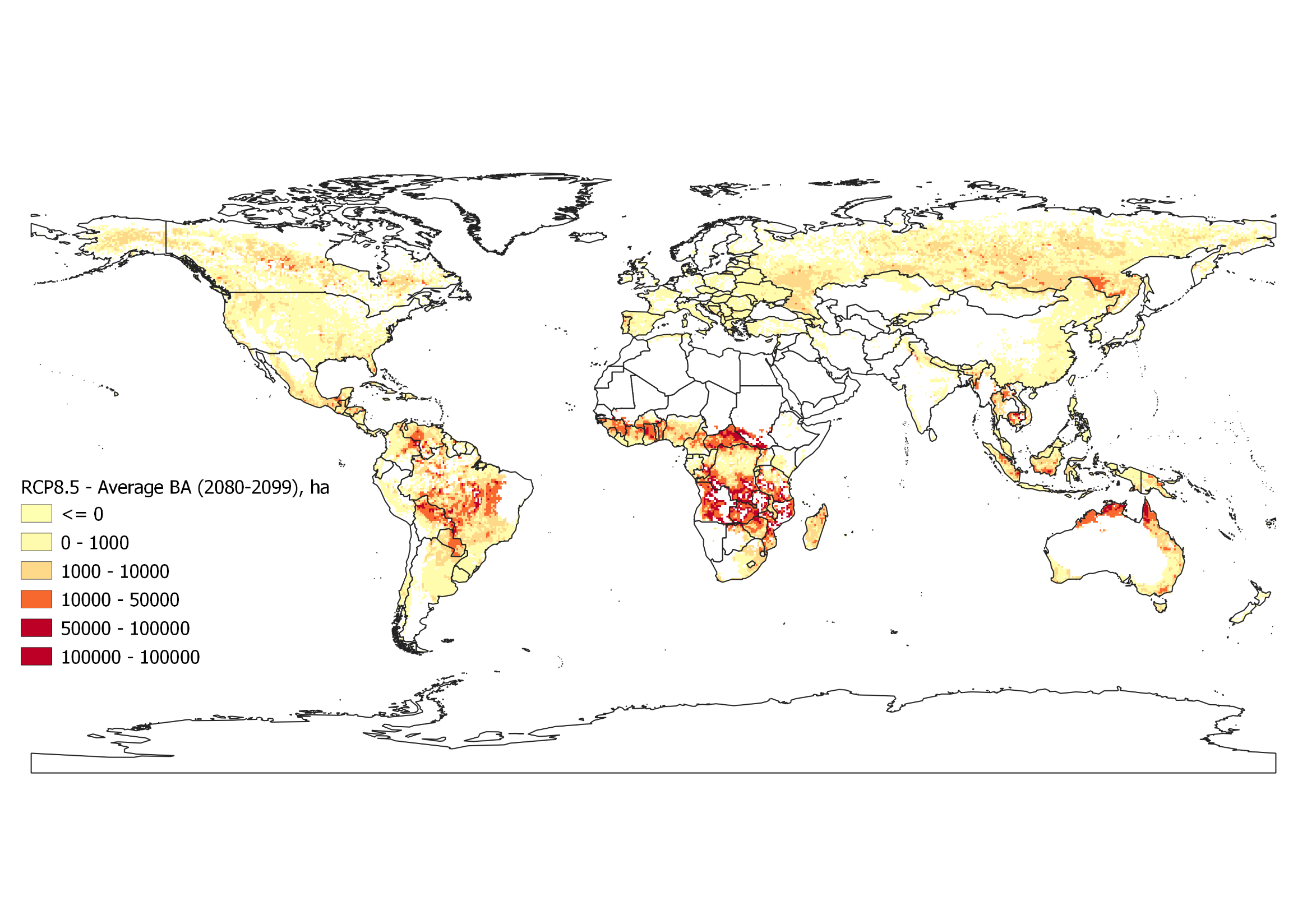 11
Source: IIASA-FLAM, Krasovskiy et al, 2019
Regional Variability and Driving Forces behind Forest Fires in Sweden
Understand vulnerability of Swedish forests to wildfires
1km x 1km spatial grid on a monthly time step, with 6 biogeographical zones
Addition of road density, topography, and campsites to the parameters
Random forest to determine importance features for wildfire probability within zones
Hotspot mapping with visualization in Google Earth Engine (GEE)
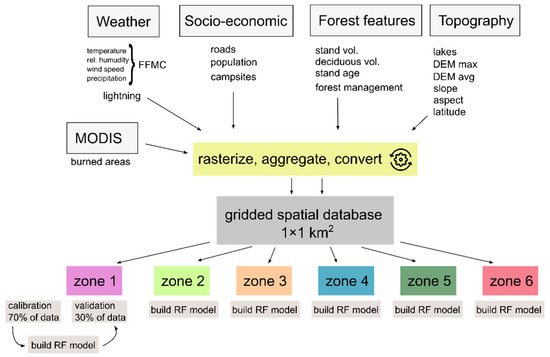 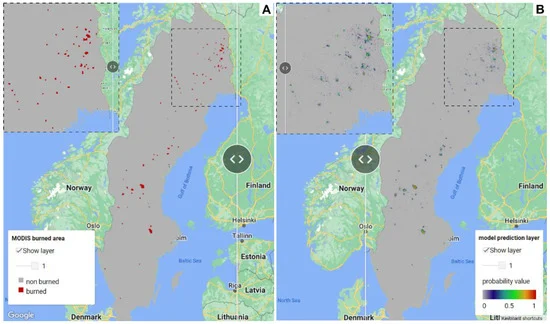 Cimdins, R., Krasovskiy, A., Kraxner, F. "Regional Variability and Driving Forces behind Forest Fires in Sweden." Remote Sensing, vol. 14, no. 22, 2022.
Thank you for your attention!
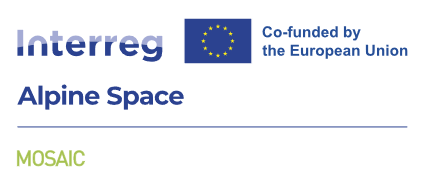 Contact:

Dr. Andrey Krasovskiy

Research Scholar
Agriculture Forestry and Ecosystem Services (AFE) 
Biodiversity and Natural Resources (BNR) 
International Institute for Applied Systems Analysis (IIASA)
https://iiasa.ac.at/staff/andrey-krasovskiy
https://iiasa.ac.at/flam
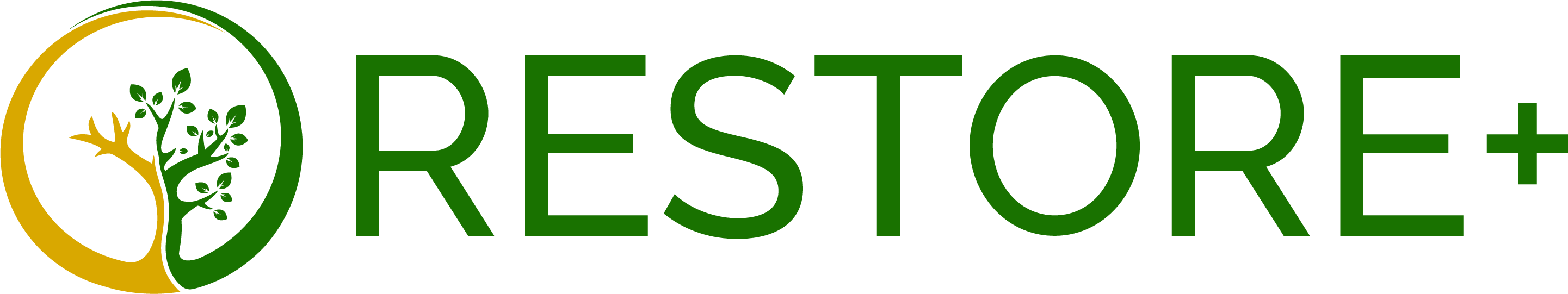 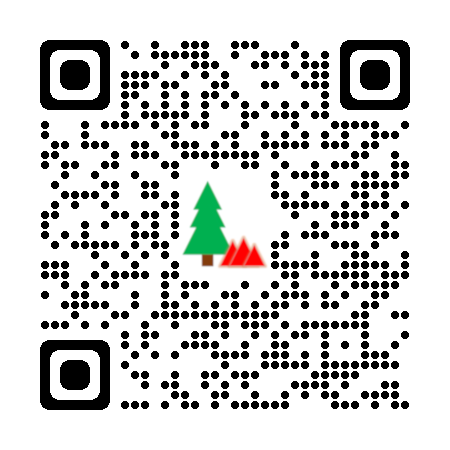 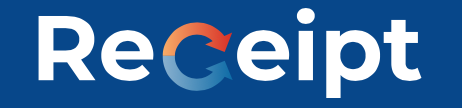 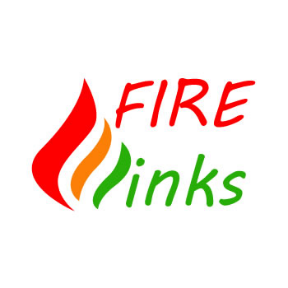 IIASA Integrated Assessment Framework
GEO-WIKI.ORG
Citizen Science
MAGICC
simple climate model
Population
Economy
National level Projections
socio-economic drivers
EPIC
agricultural crop model
GLOBIOM
integrated agricultural, bioenergy and forestry model
socio-
economic 
drivers
G4M
spatially explicit forest management model
GHG emissions
MESSAGE
systems engineering model (all energy sectors, all GHGs, pollutants and water)
GAINS
GHG and air pollution mitigation model
air pollution emission 
coefficients & abatement costs
carbon and  biomass price
FLAM
wildfire climate impacts and adaptation model
demand
response
agricultural and forest bioenergy potentials,
land-use emissions and mitigation potential
iteration
BeWhere
Spatially explicit Techno-economic energy system optimization model
MACRO
Aggregated macro-economic model
energy 
service 
prices
Access
Fuel choice model for cooking
Transport Module Modal split,
cost and value of time
14
Source: IIASA, 2018
Recent FLAM-related publications - 2
Optimization of the IIASA’s FLAM model to represent forest fires in South Korea1
Optimize FLAM to reflect (seasonal) fire frequency patterns in South Korea
1km x 1km spatial grid on a daily time step
Addition of peatland burning and proximity of forests to agricultural fields to parameters
Alterations to lightning occurrence (daily vs monthly), population density threshold value for ignition, and use of  remote sensing moisture data for FFMC
Showed benefits of optimization of FLAM to regional characteristics (spatial patterns, frequency, additional human-related activities)
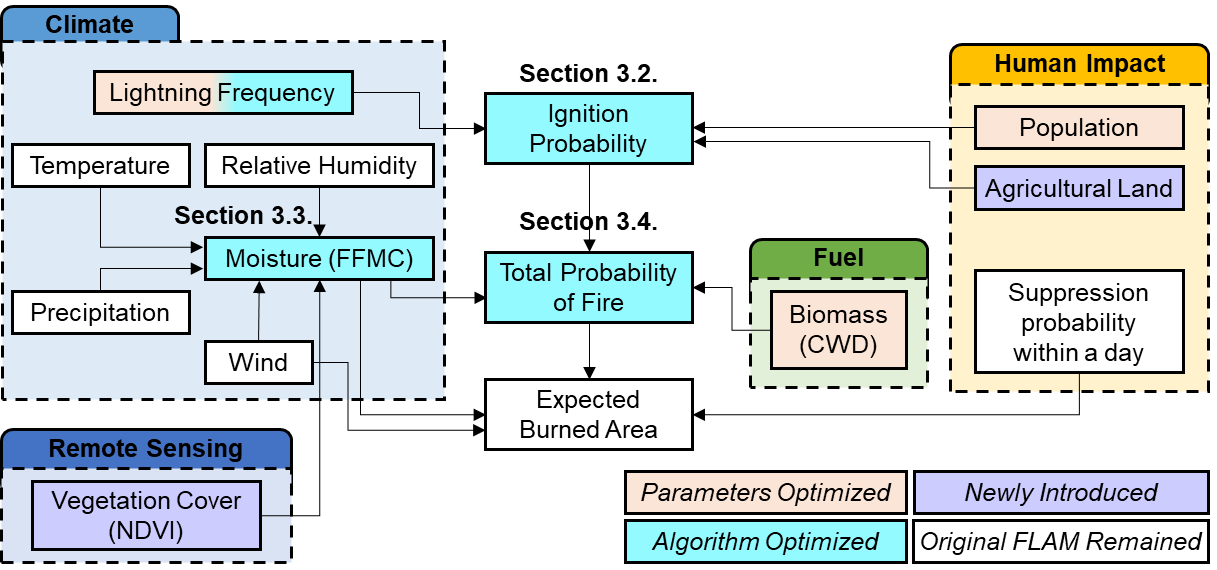 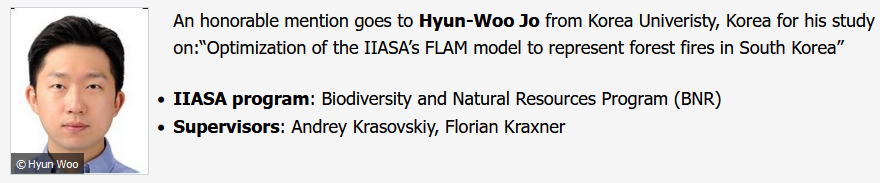 Jo, H.-W., Krasovskiy, A. , Hong, M., Corning, S., Kim, W., Kraxner, F., & Lee, W.-K. (2023). Modeling Historical and Future Forest Fires in South Korea: The FLAM Optimization Approach. Remote Sensing 15 (5) e1446. 10.3390/rs15051446.
FLAM workflow diagram